МБОУ ООШ №7 им. Евдокии Бершанскойг. Краснодар, ул. Бершанская 372Телефон: 8961-227-66-48Сайт: school7@kubannet.ru
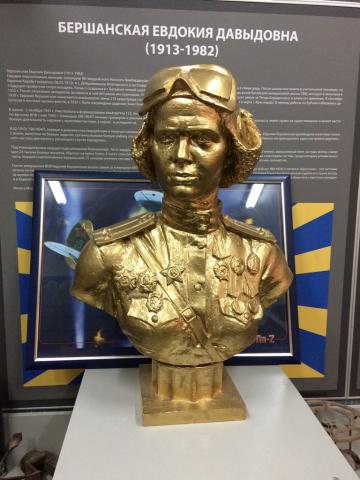 «Имени Героя будем достойны»
Разделы:

История о Герои

Собранные поисковым отрядом школы архивные данные о Герои

Патриотическая работа школы
История о Герои
История о Герои
Евдоки́я Давы́довна Бочаро́ва - 
(в девичестве Карабу́т, по первому мужу Берша́нская)

6 февраля 1913, Добровольное (Ставропольский край), Российская империя — 16 сентября 1982, Москва, СССР) 

Советская лётчица, участник Великой Отечественной войны, командир 46-го гвардейского ночного бомбардировочного полка.
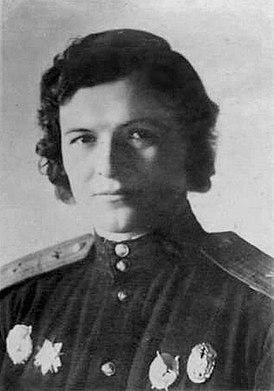 История о Герои
Довоенные годы.

Родилась в селе Добровольное Ставропольского края. Родители погибли в Гражданской войне, воспитывалась в семье дяди Георгия Середы. Окончила среднюю школу № 1 города Благодарного.

В 1931 году поступила в Батайскую школу пилотов. С 1932 по 1939 годы готовила лётчиков в качестве инструктора.

В сентябре 1939 года её назначили командиром авиазвена 218-го авиаотряда специального применения, расположенного в станице Пашковской (ныне микрорайон Краснодара). Избиралась депутатом Краснодарского городского Совета.
История о Герои
Во время войны.

В ходе Великой Отечественной войны в 28 лет возглавила сформированный женский бомбардировочный полк. 

Под её командованием полк сражался до окончания войны. Порой его шутливо называли: «Дунькин полк», с намёком на полностью женский состав и оправдываясь именем командира полка.

Атаки женского полка под предводительством Евдокии Давыдовны были так удачны, стремительны и точны, что немцы прозвали женщин-лётчиц «ночными ведьмами».
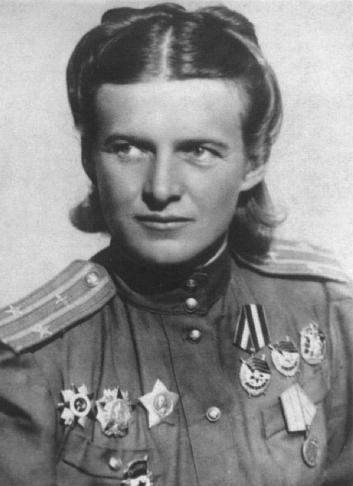 История о Герои
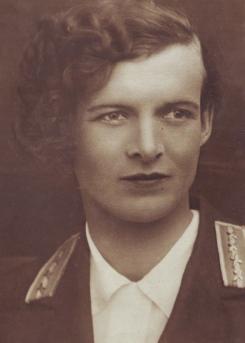 Во время войны.

Позднее был награждён орденом Красного Знамени и орденом Суворова.

23 лётчицы полка были удостоены звания Героя Советского Союза, 
2 — Героя России, 
1 — Героя Казахстана. 

До своего расформирования в октябре 1945 года полк оставался полностью женским, на всех должностях в части служили только женщины.
История о Герои
Послевоенные годы.

После войны вместе с мужем переехала в Москву, где работала в комитете советских женщин, а также в комитете ветеранов войны. 

Скончалась от инфаркта 16 сентября 1982 года. Похоронена на Новодевичьем кладбище.
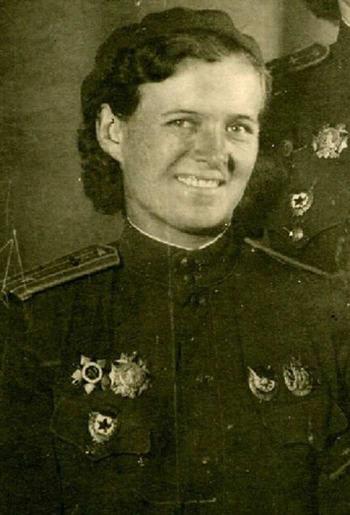 История о Герои
Семья.

Вышла замуж за Петра Бершанского, от которого родила сына. Однако брак скоро распался. Под фамилией Бершанская Евдокия Давыдовна прошла всю войну, в ходе которой познакомилась со своим вторым мужем.

Боевые пути 46-го гвардейского и 889-го ночного легкобомбардировочного авиаполка постоянно были рядом, они входили в одну авиадивизию, летали на одинаковых самолётах, располагались часто на соседних аэродромах. 

После расформирования полка сыграли свадьбу  - Евдокия Бершанская и Константин Бочаров.
История о Герои
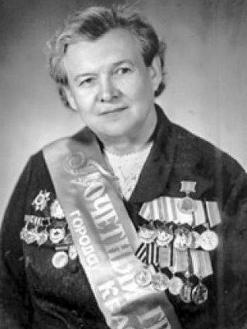 Награды.

2 ордена Красного Знамени
Орден Суворова 3-й степени
Орден Александра Невского
Орден Отечественной войны 2-й степени
Орден «Знак Почёта»
Медаль «В ознаменование 100-летия со дня рождения Владимира Ильича Ленина»
Медаль «За оборону Кавказа»
Медаль «За победу над Германией в Великой Отечественной войне 1941-1945 гг.»
Медаль «Двадцать лет победы в Великой Отечественной войне 1941-1945 гг.»
Медаль «Тридцать лет победы в Великой Отечественной войне 1941-1945 гг.»
Медаль «За освобождение Варшавы»
Медаль «50 лет Вооружённых Сил СССР»
Медаль «60 лет Вооружённых Сил СССР»
Медаль «В память 800-летия Москвы»
Медаль «Активный борец против фашизма» (ГДР)
Евдокия Бершанская — единственная женщина, удостоенная ордена Суворова
В 1975 году Евдокии Бочаровой было присвоено звание почётного гражданина Краснодара
Аэропорт г. КраснодарПамятник «Е.Д. Бершанской»
Собранные поисковым отрядом школы архивные данные о Герое.
Собранные поисковым отрядом школы архивные данные о Герое.
Музейные экспонаты

Фотографии Евдокии Бершанской, 
Военные карты местности, 
Топливный бак самолета «ночных ведем»,
Военная печатная машинка, 
Баян, 
Остатки гранат, и орудий, 
Военные каски (советские и немецкие),
Фляжки,
Собранные поисковым отрядом школы архивные данные о Герое.
Музейные экспонаты ежегодно пополняют фонд музея.

Поступают новые экспонаты от детей, родителей, ветеранов.
(Фотографии, медали, газетные вырезки)

Доклады и проекты о «ночных ведьмах». 

Казаков – наставников.

Археологических находок.

*экспонаты принадлежат к годам ВОВ.
Музей имени Евдокии Бершанской МБОУ ООШ №7
Музейные экспонаты
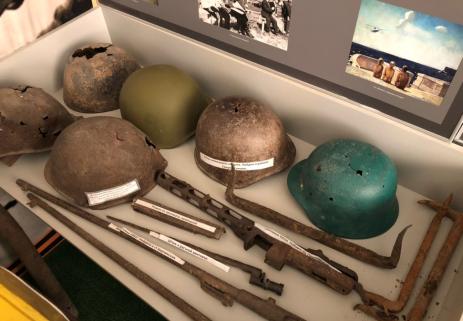 Музейные экспонаты
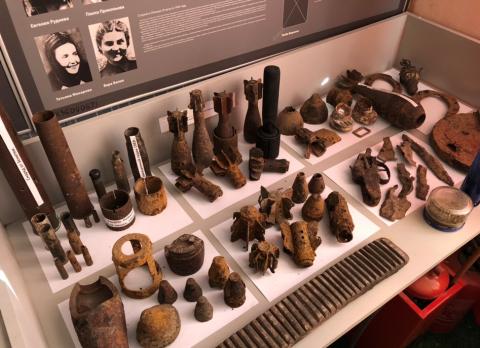 Патриотическая работа школы.
Клуб, поисковой отряд музея
В МБОУ ООШ №7 им. Ев. Бершанской функционирует отряд школьников «Память в лицах»

Основная деятельность данного отряда заключается в проведении экскурсий, сохранение музейных экспонатов, посещение ветеранов, подготовка к мероприятиям.
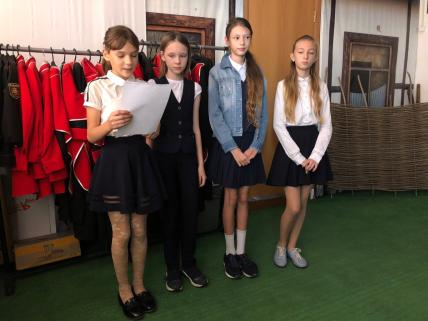 Экскурсионная работа в музее
В школьном музее проводятся экскурсии в первую очередь для учащихся МБОУ ООШ №7

Существует единый еженедельный экскурсионный день – среда

Школа сотрудничает и принимает гостей со всех школ города и края, например, школа 14, 70, 60.

В рамках «Месячника патриотизма» проводятся открытые экскурсии для гостей и ветеранов.
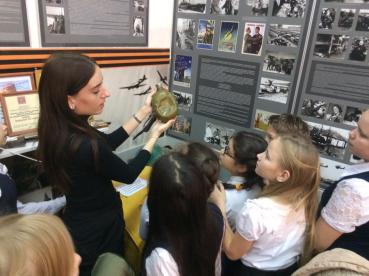 Мероприятия, организуемые музеем
Внеурочная деятельность

Лекции посвященные ВОВ

«Круглые столы»

Встречи с ветеранами

Экскурсии по городу к памятным местам ВОВ
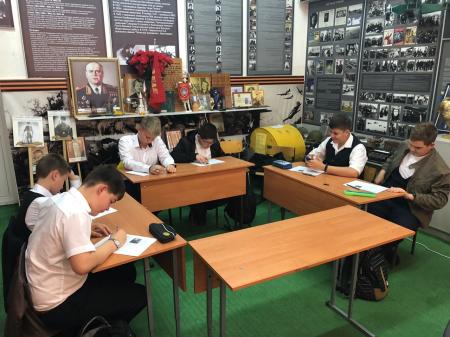 Мероприятия, организуемые музеем
Шефство над местными объектами
Международный (Пашковский) аэропорт Краснодар имени Екатерины II

Пашковский сквер Казачьей Славы (на площади)
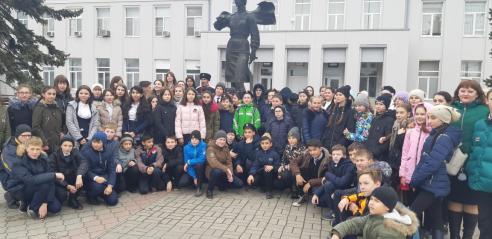 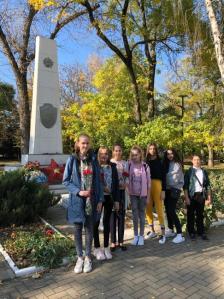 Обучающиеся, принимающие активное участие в деятельности музея
Ученики классов казачьей направленности
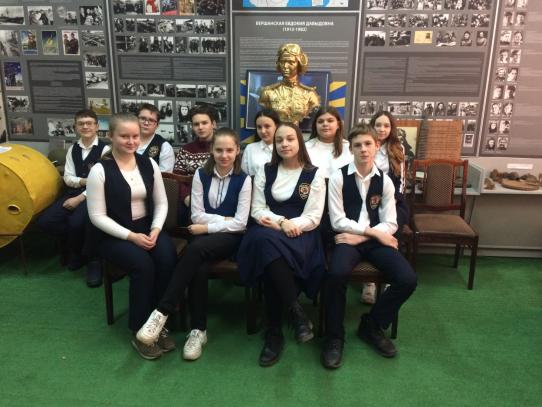 Обучающиеся, принимающие активное участие в деятельности музея
Юные Жуковцы
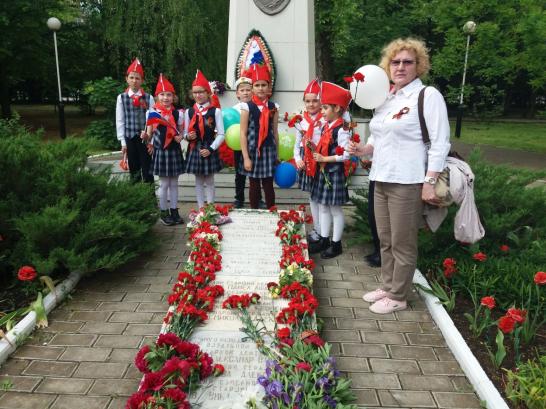 СПАСИБО ЗА ВНИМАНИЕ!
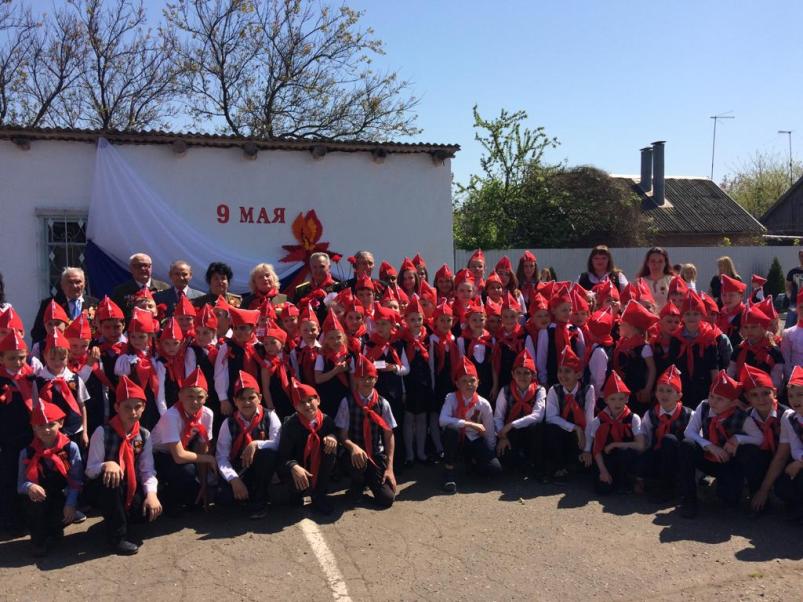